Compare & Contrast and the Minimum Wage
4/29/2021
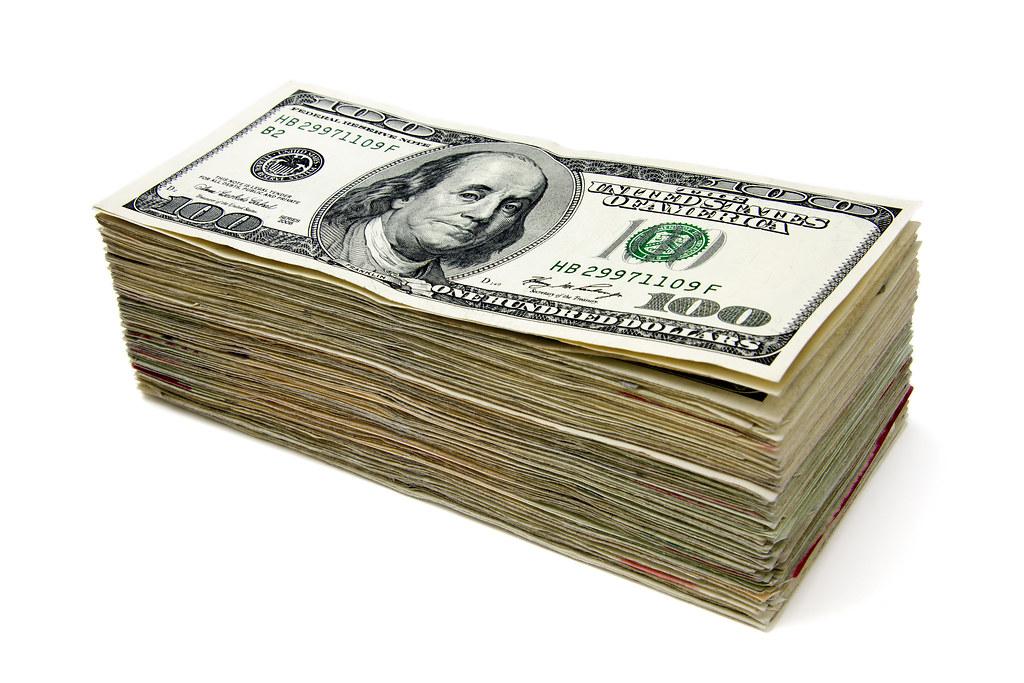 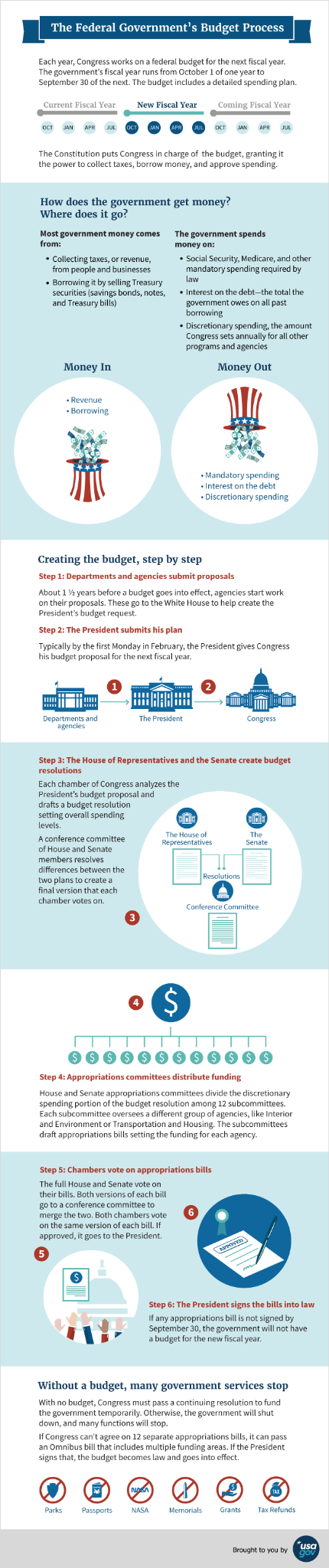 Government Revenue & Expenditures
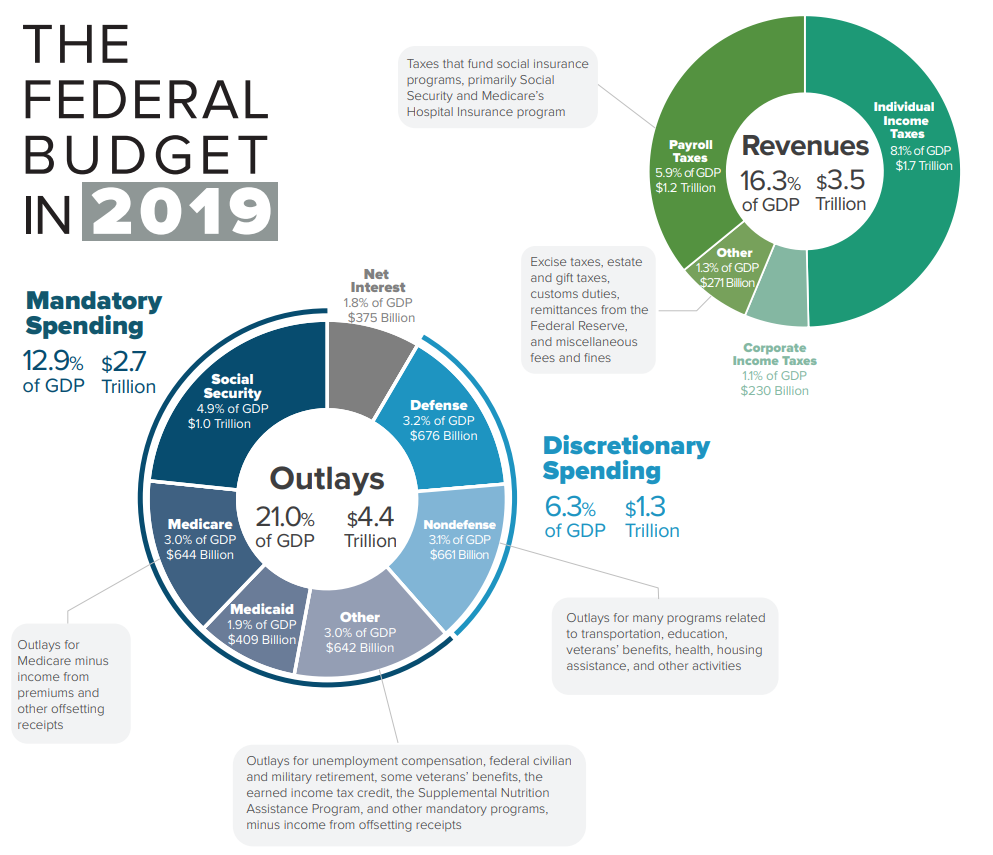 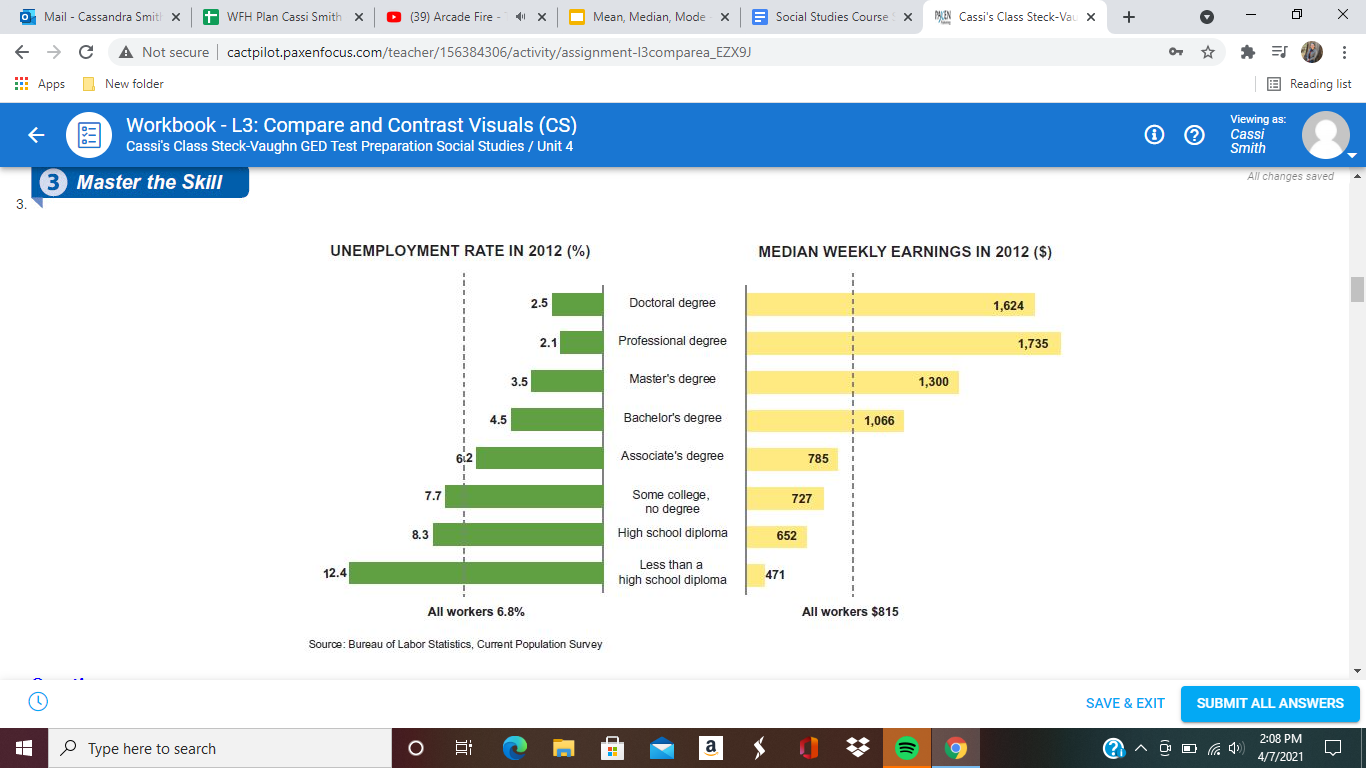 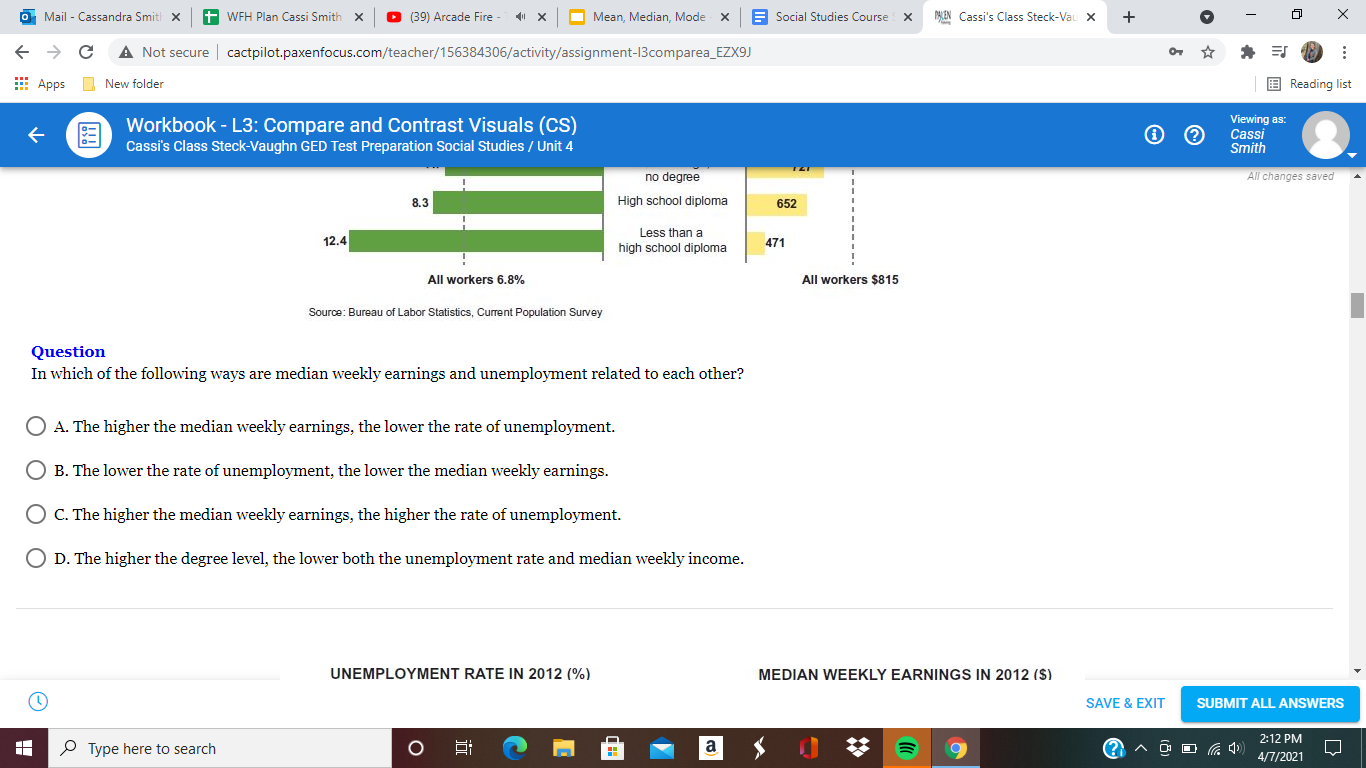 [Speaker Notes: Answer: A]
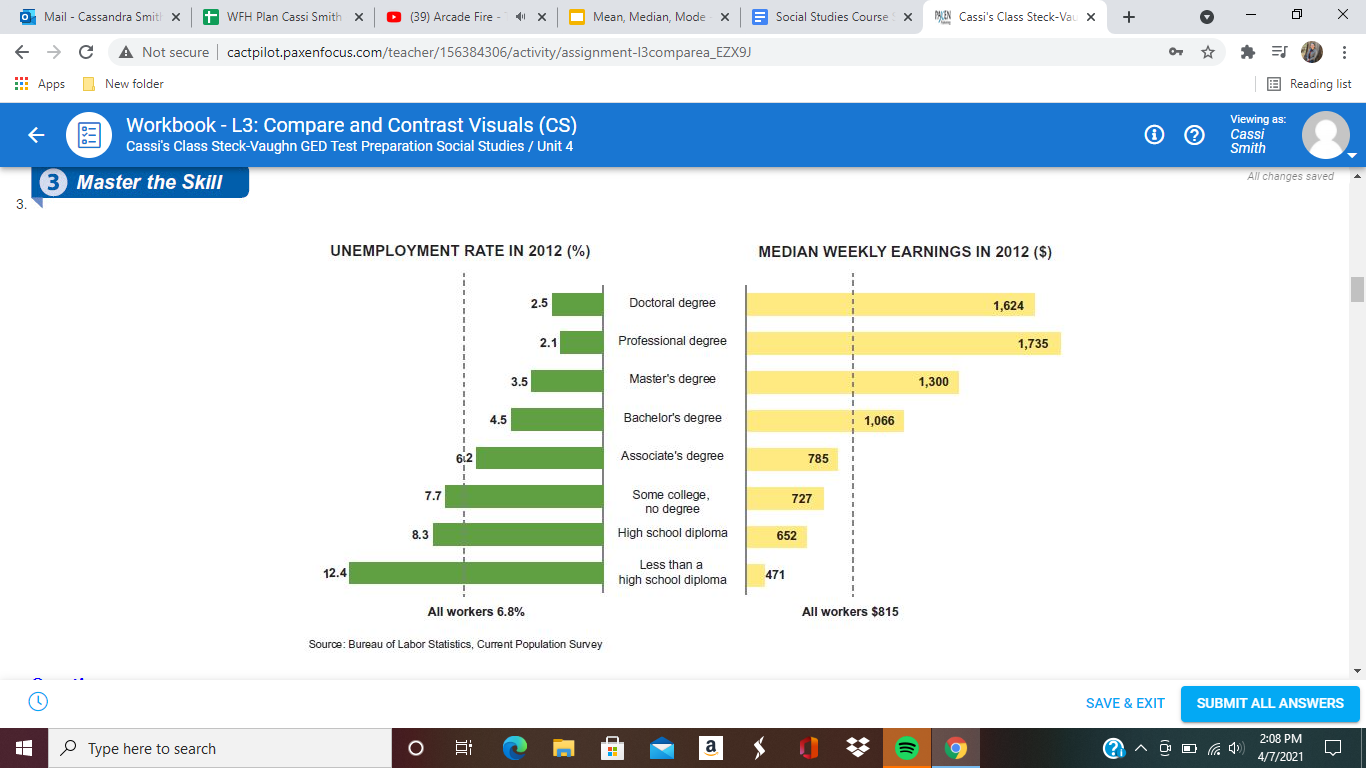 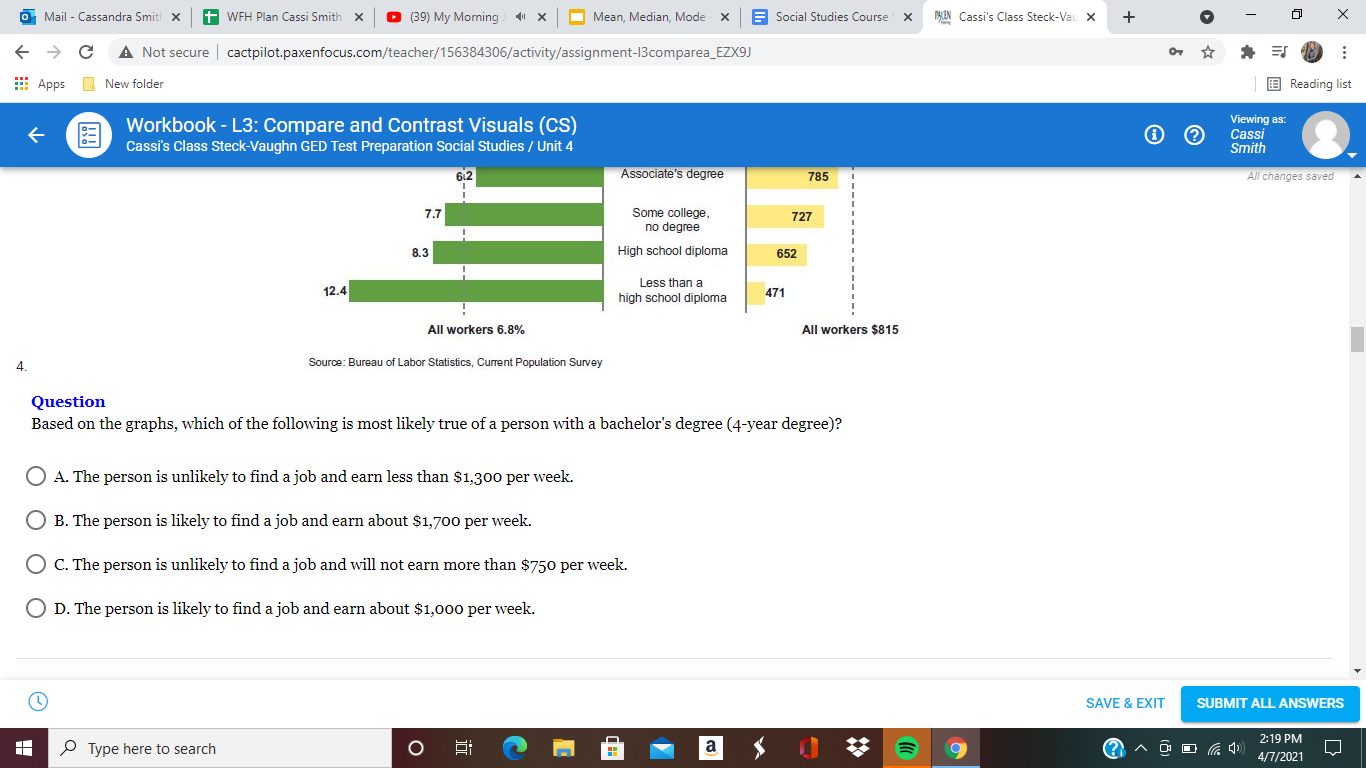 [Speaker Notes: Answer: D]
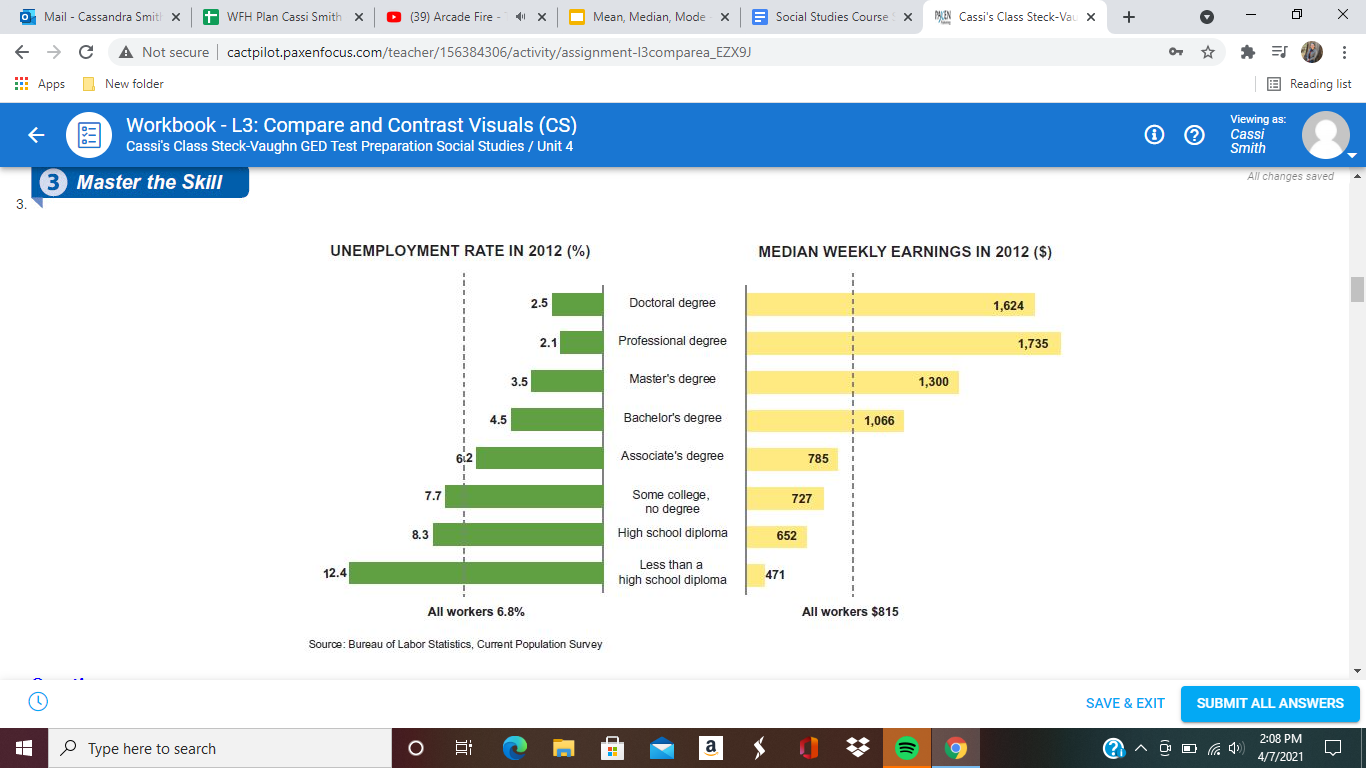 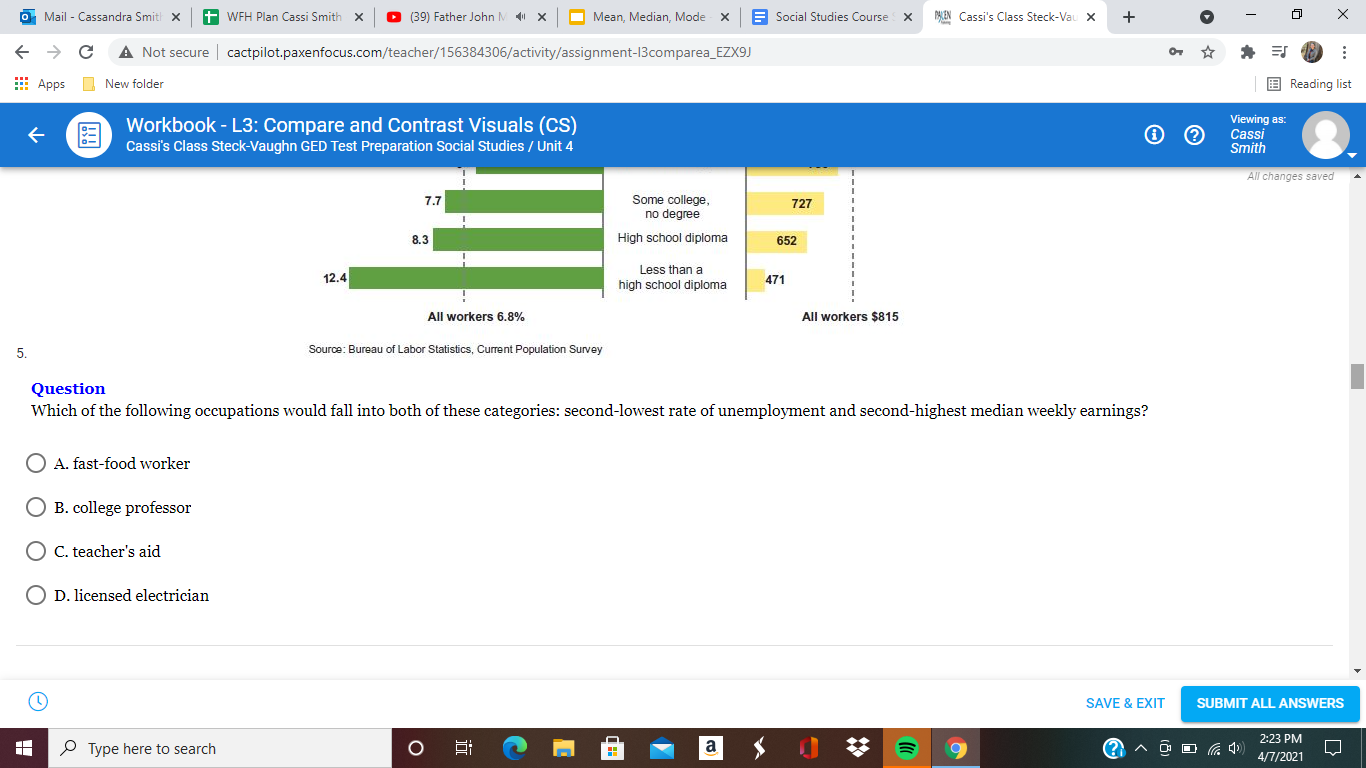 [Speaker Notes: Answer: B]
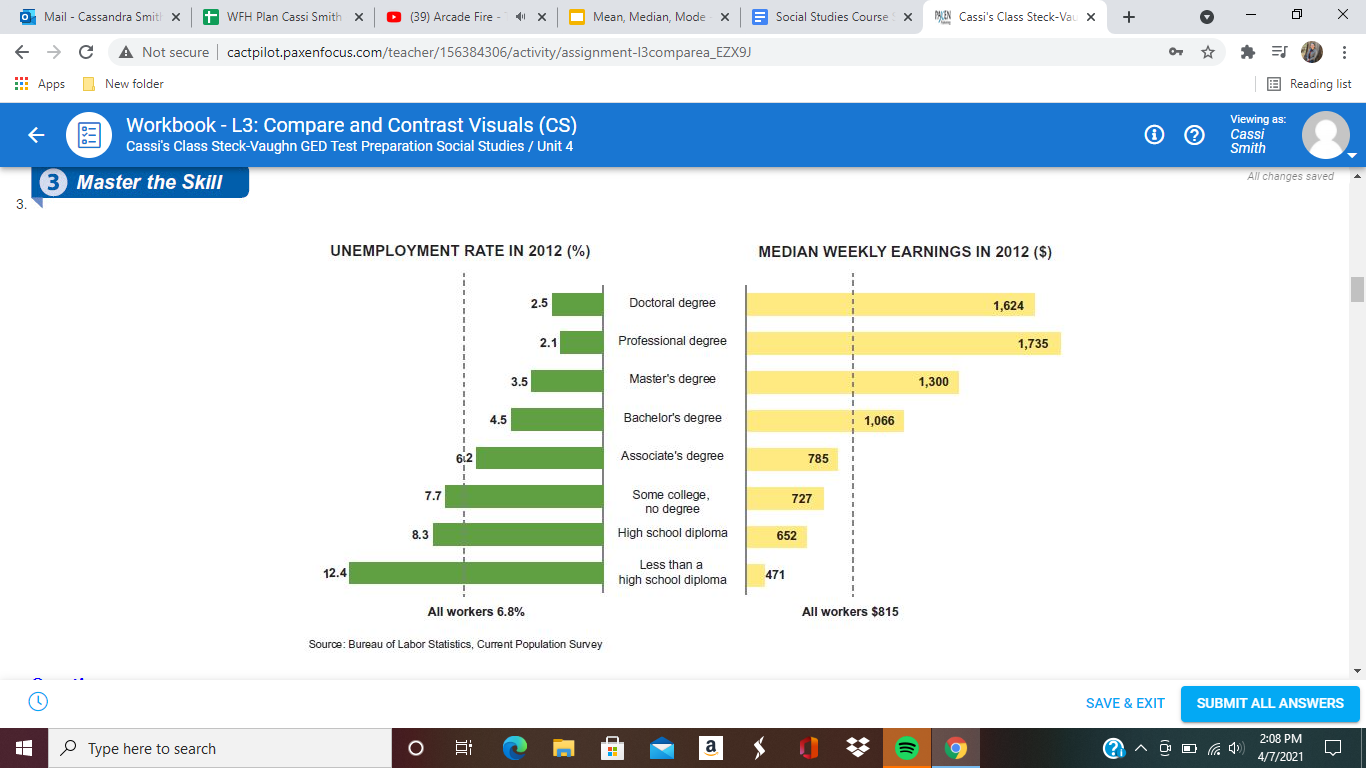 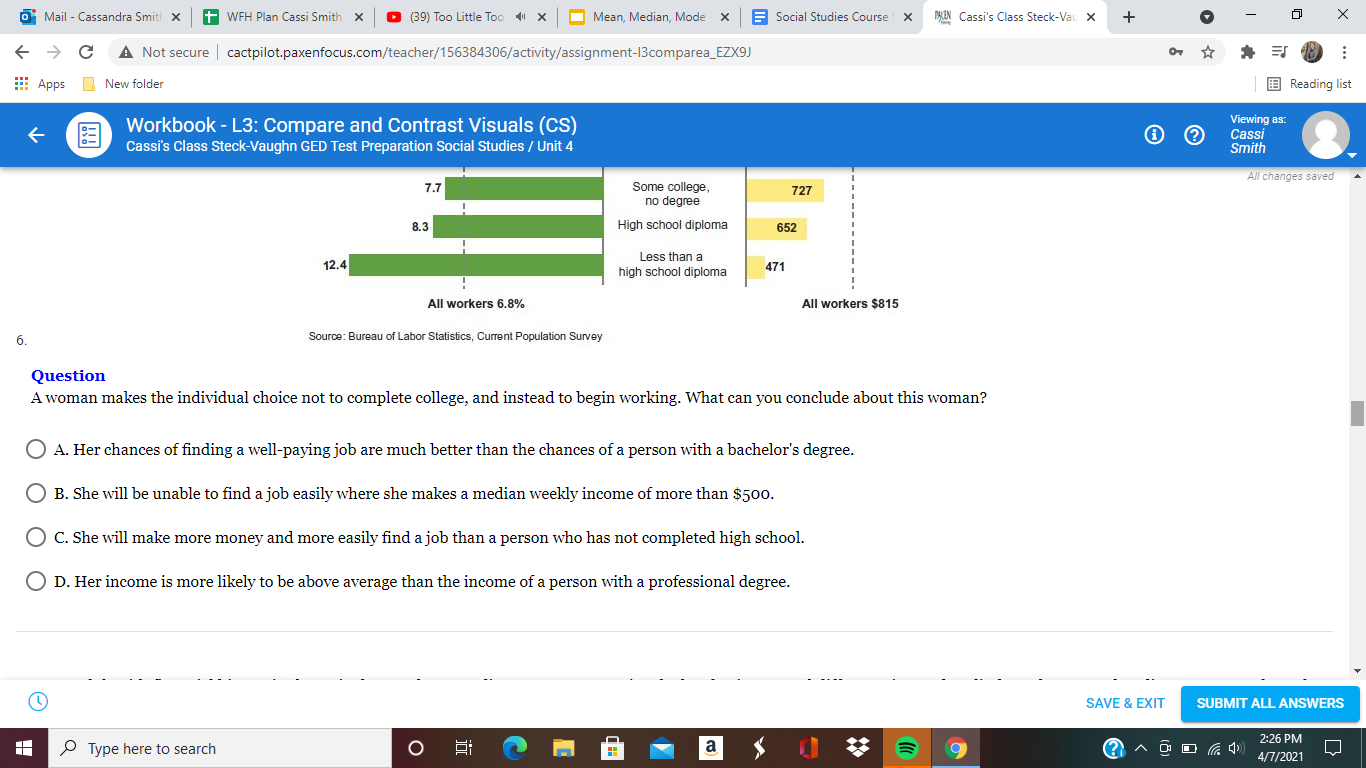 [Speaker Notes: Answer: C]
Minimum Wage Discussion 


What is the Republican perspective on raising the minimum wage?
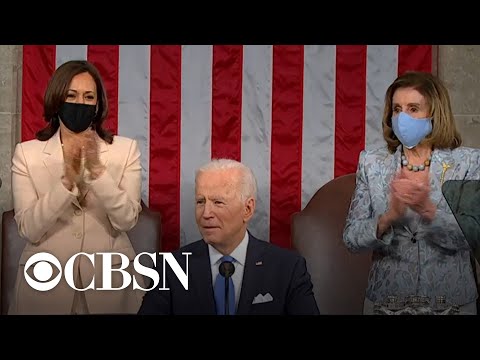 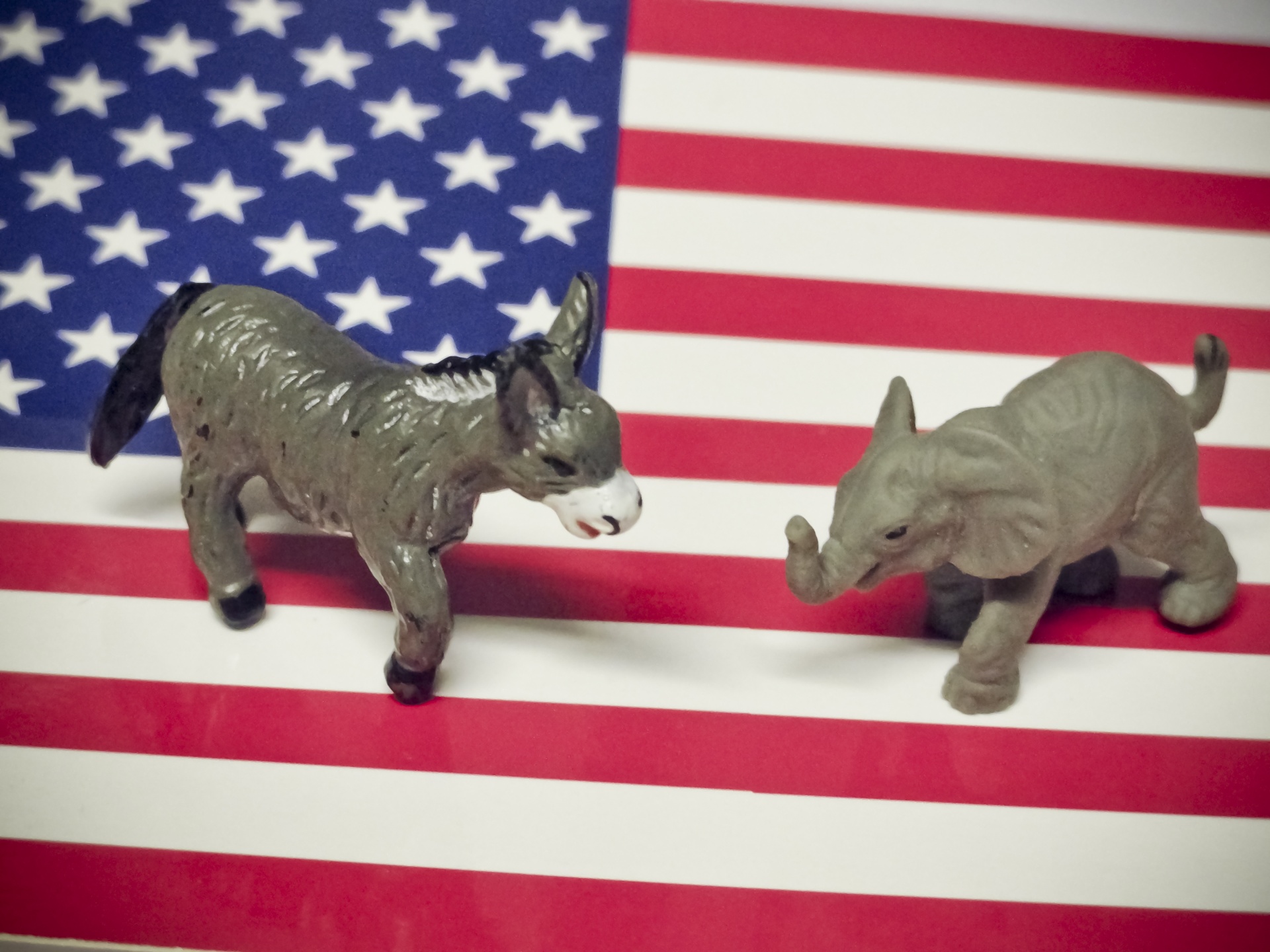 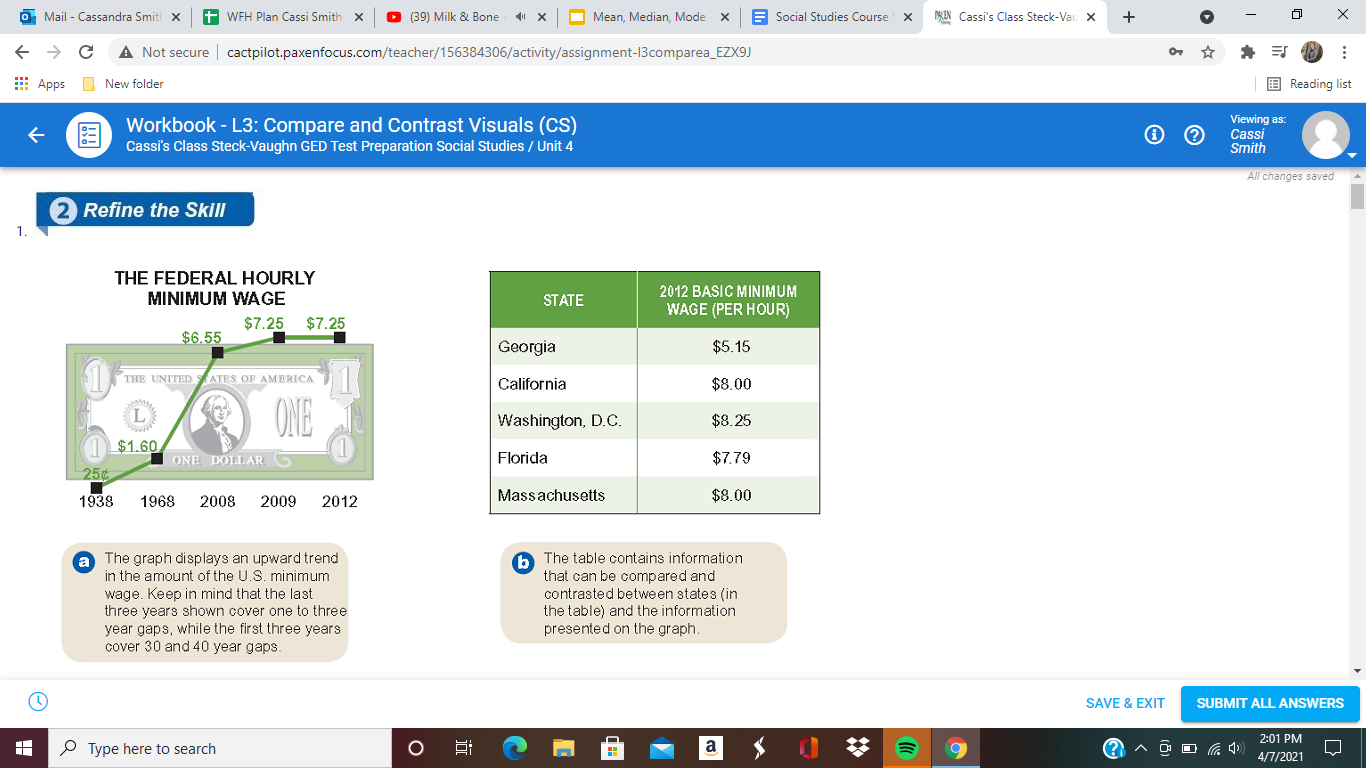 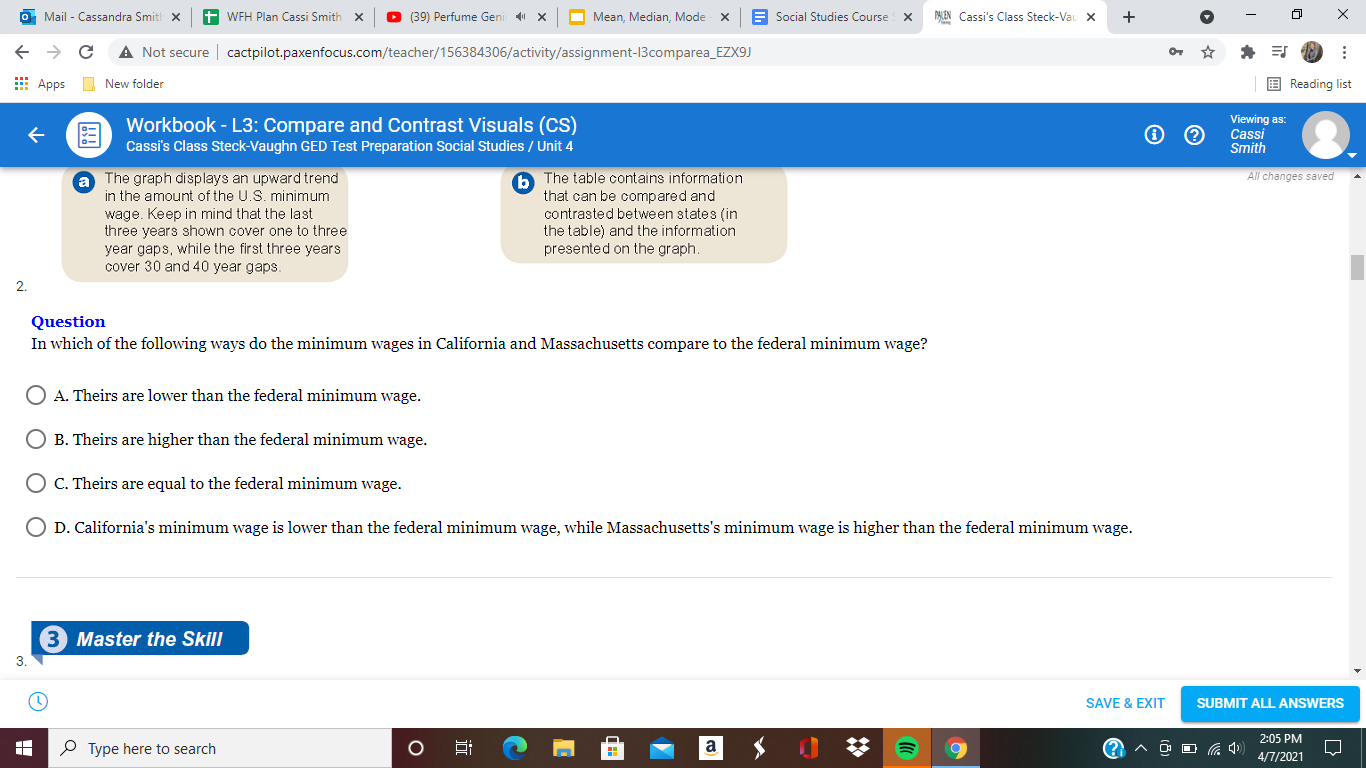 [Speaker Notes: Answer: B]
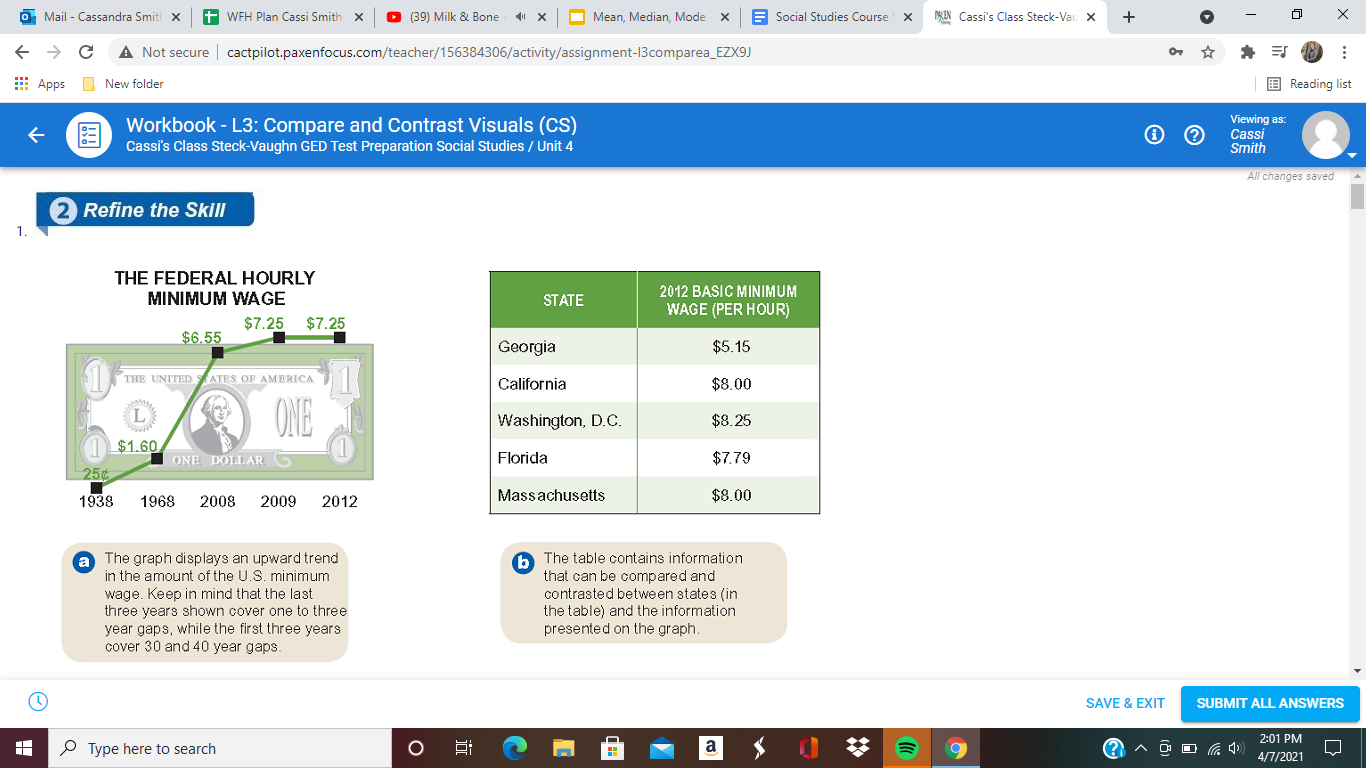 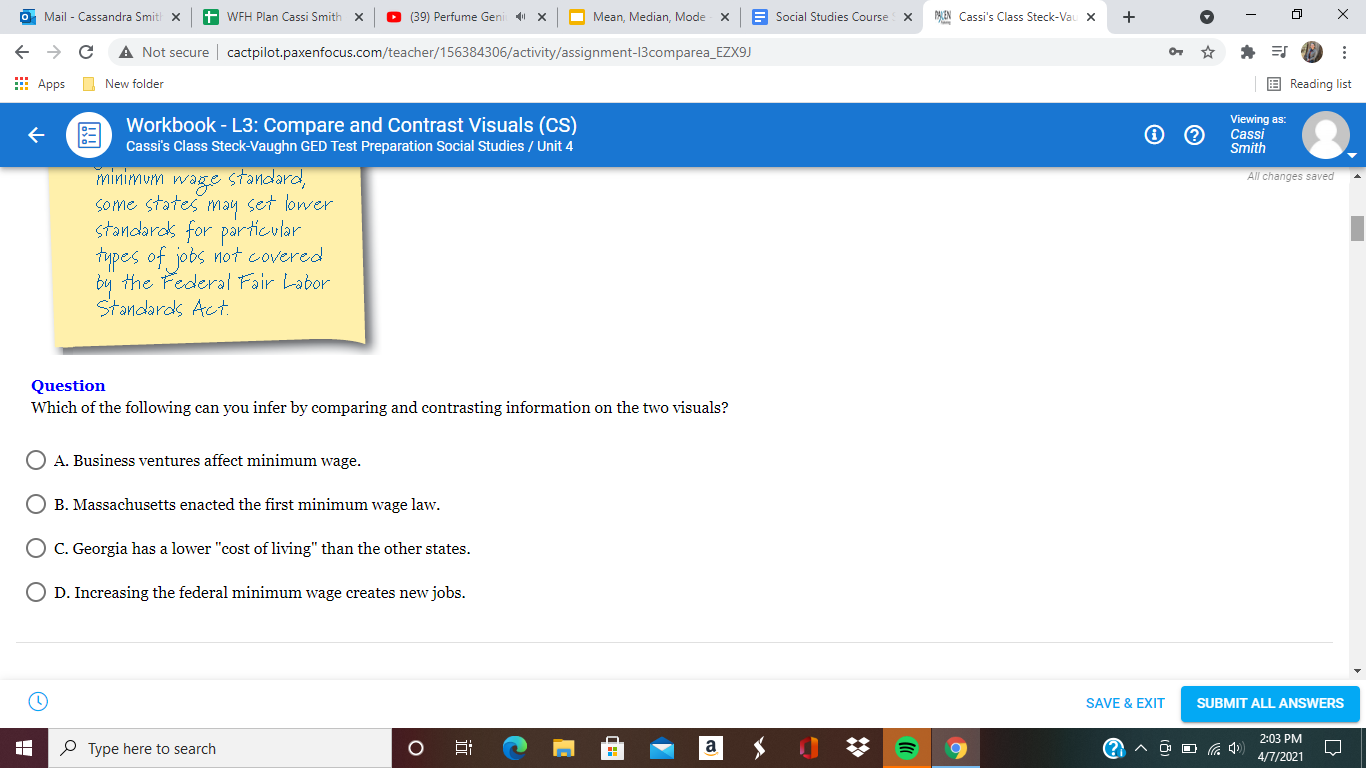 [Speaker Notes: Answer: C]
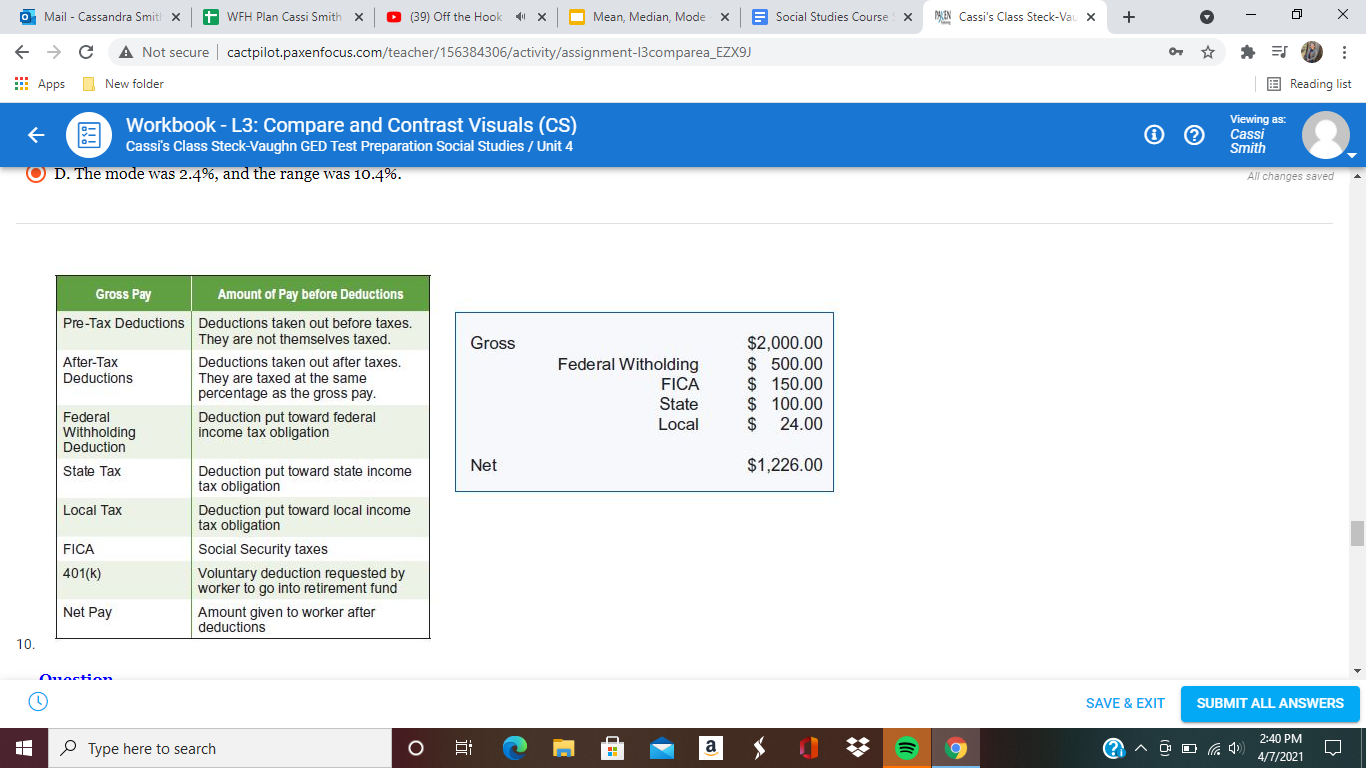 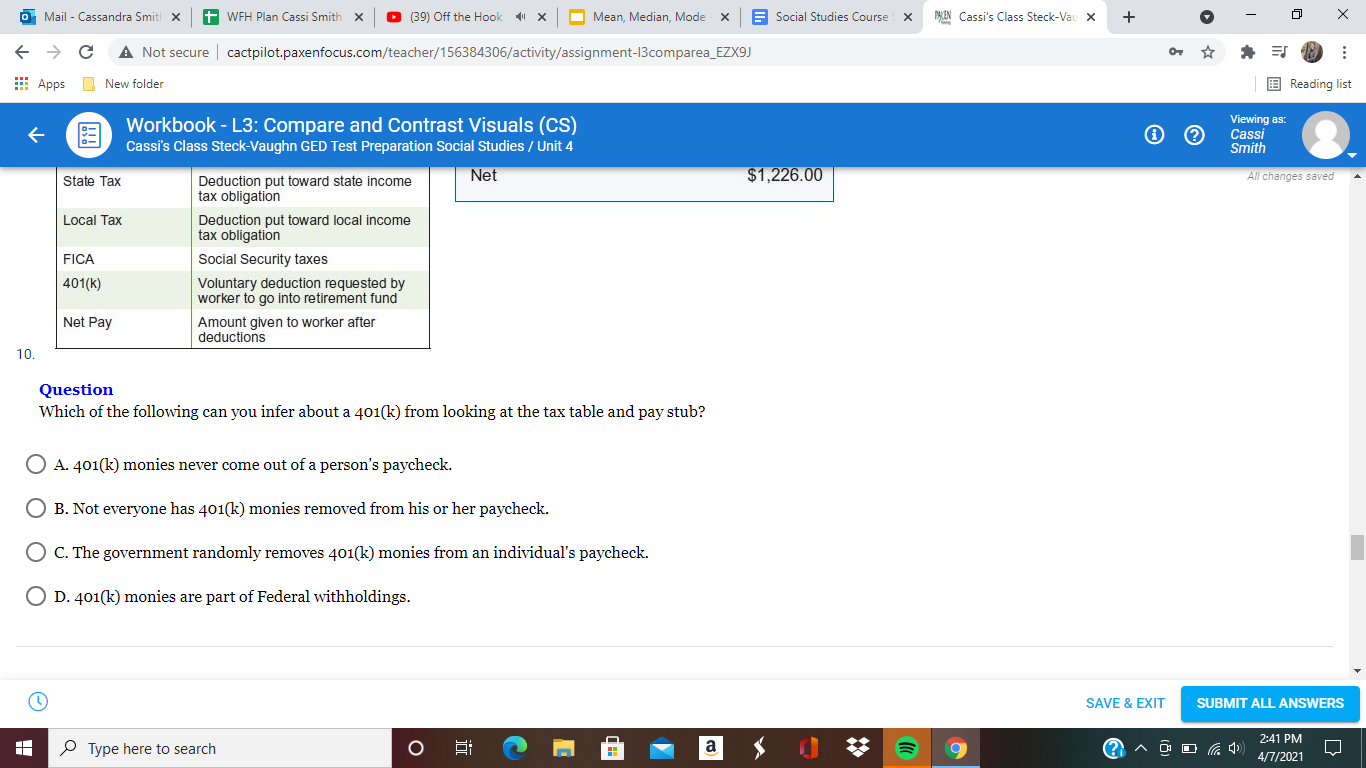 [Speaker Notes: Answer: B (pre tax deductions may include health care)]
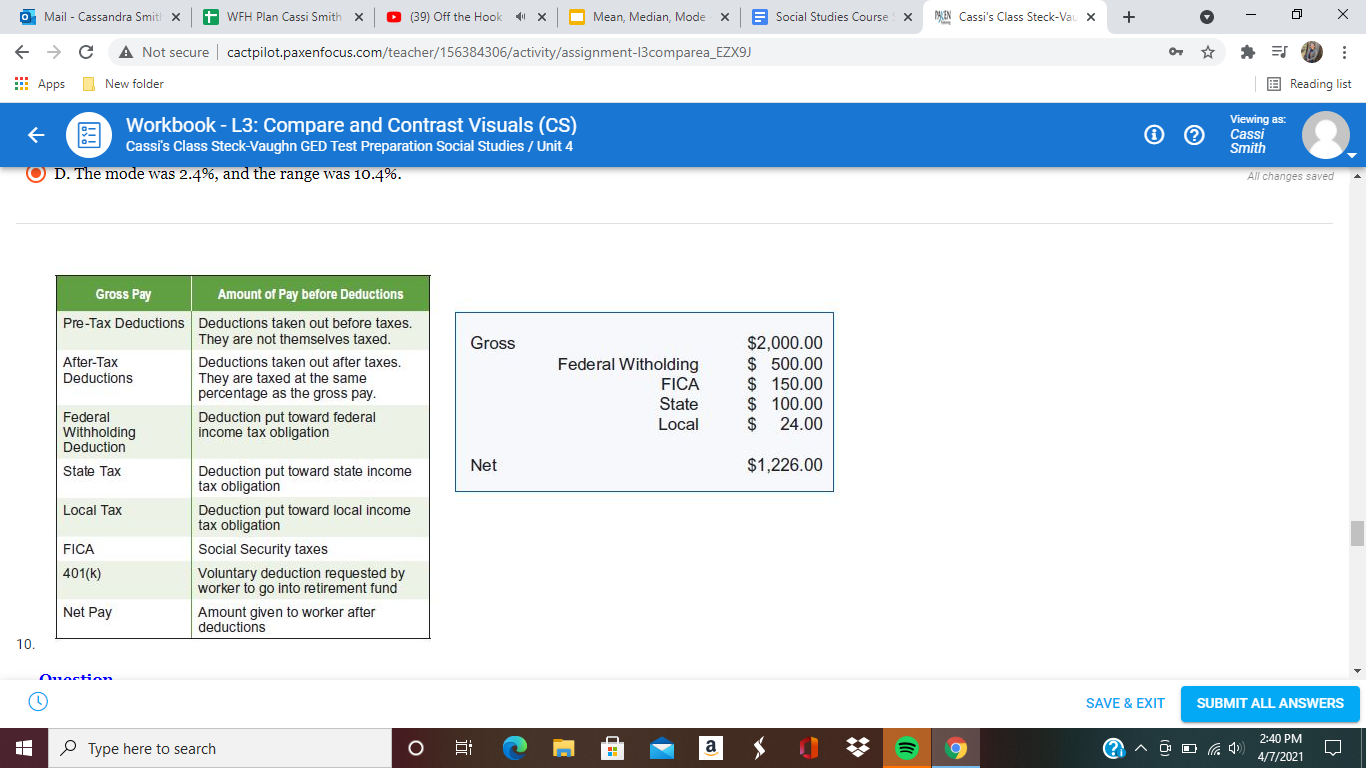 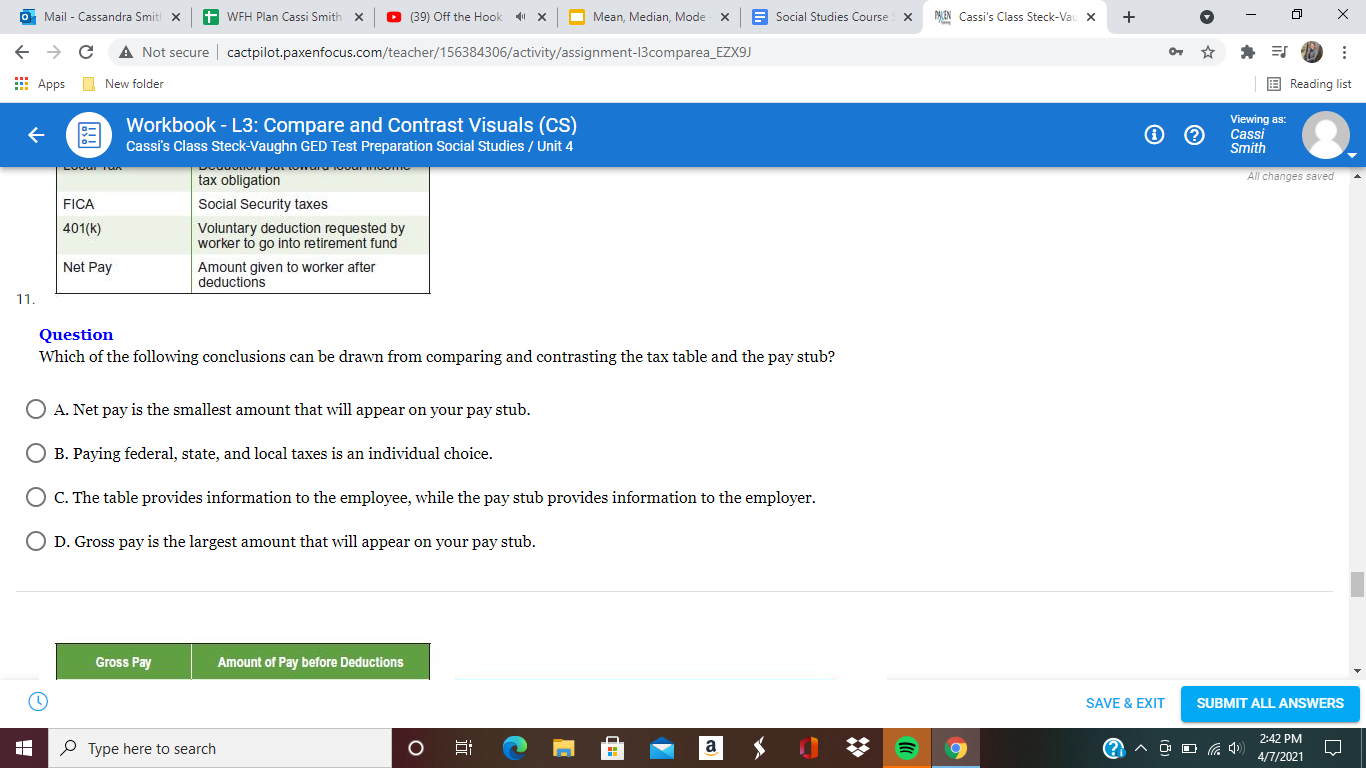 [Speaker Notes: Answer: D]
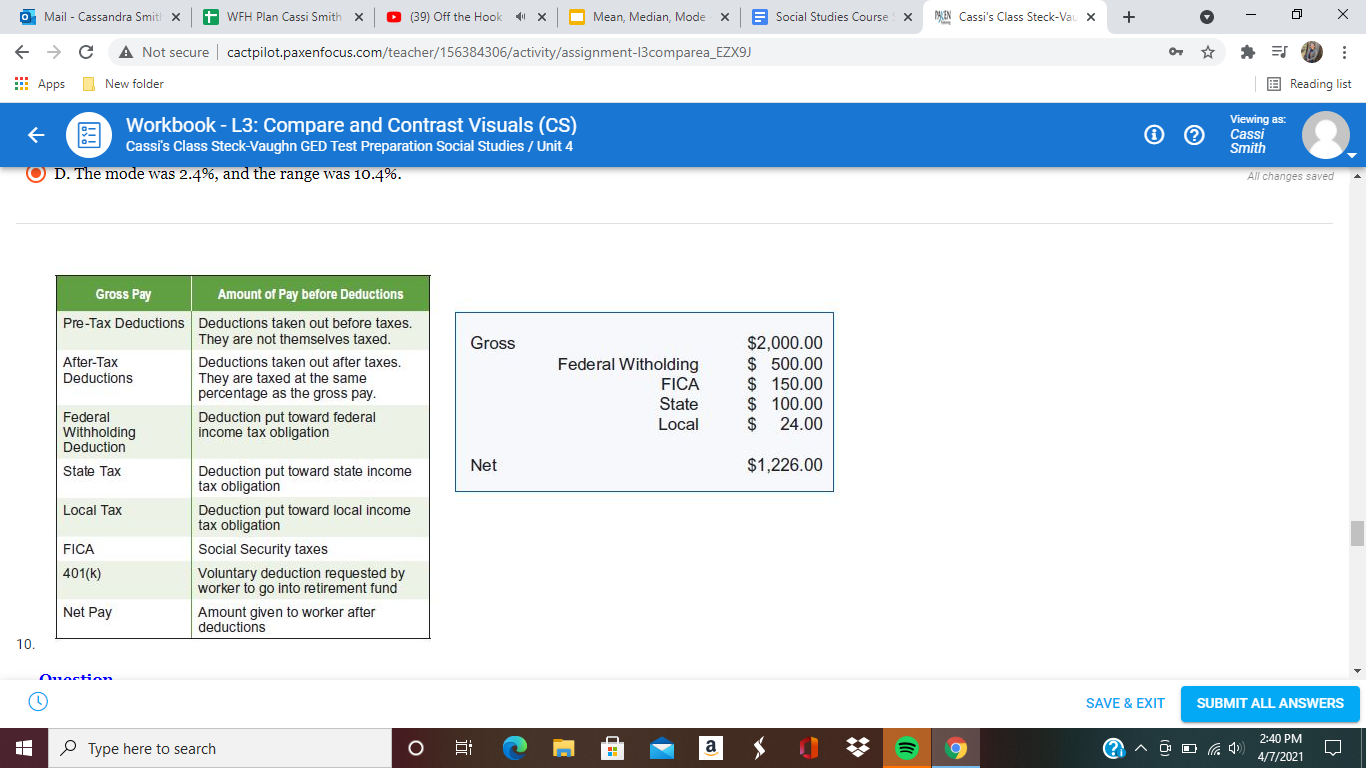 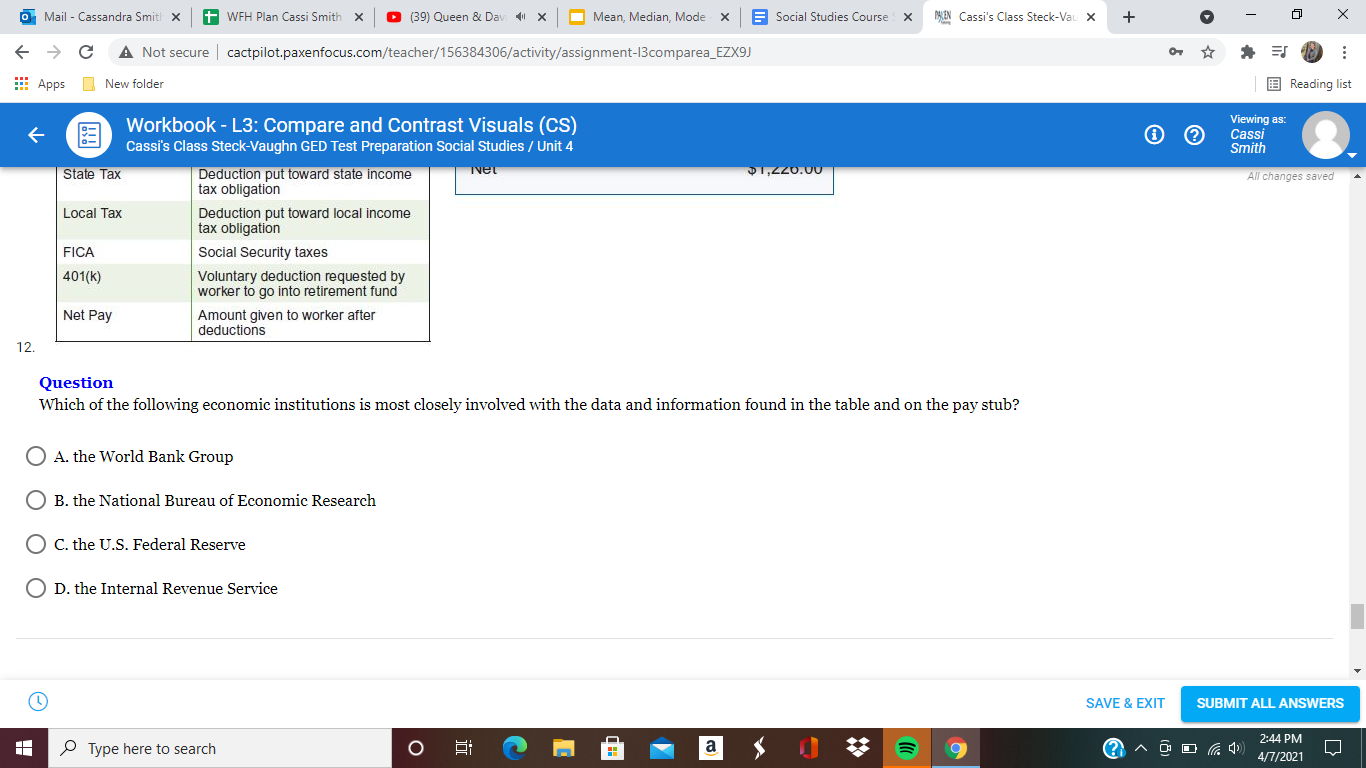 [Speaker Notes: Answer: D]
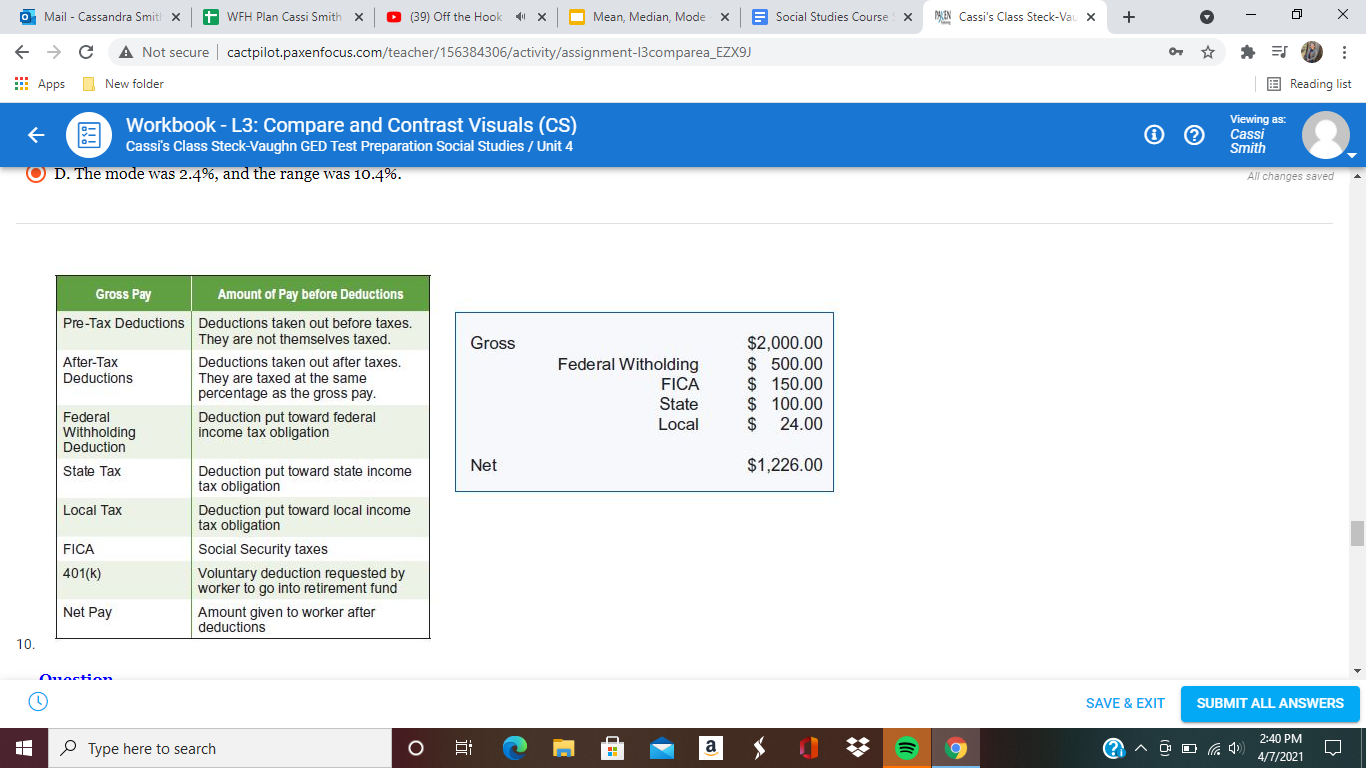 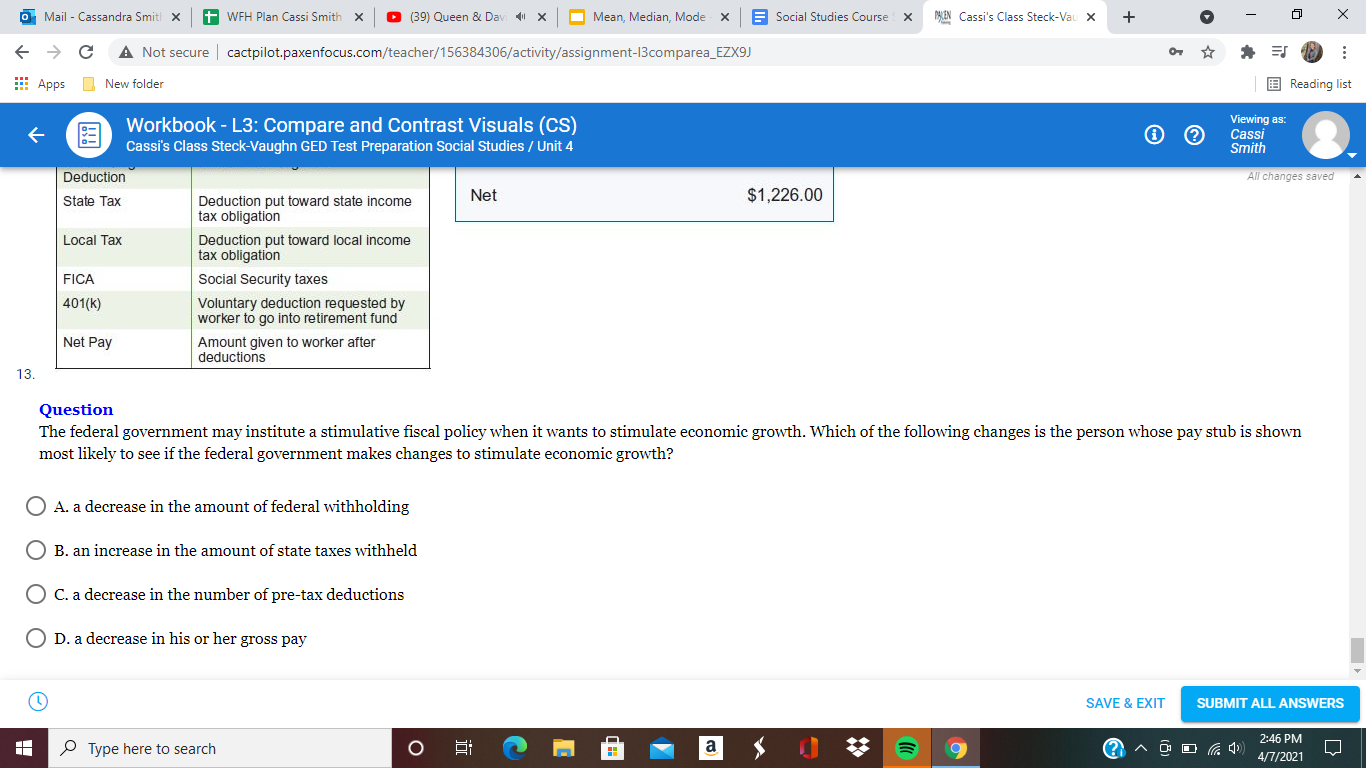 [Speaker Notes: Answer: A]